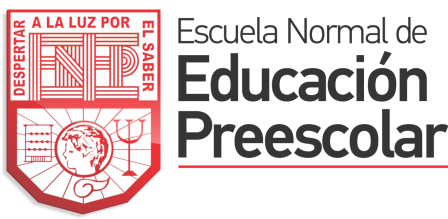 ​TUTORIA GRUPAL
ESCUELA NORMAL DE EDUCACIÓN PREESCOLAR
Licenciatura en Educación preescolar
Ciclo escolar 2020 – 2021
UNIDAD I 

Grupo: 1°C
Nombre del docente: Karla Griselda García Pimentel 

EQUIPO 1 

Fecha: 19/04/2021
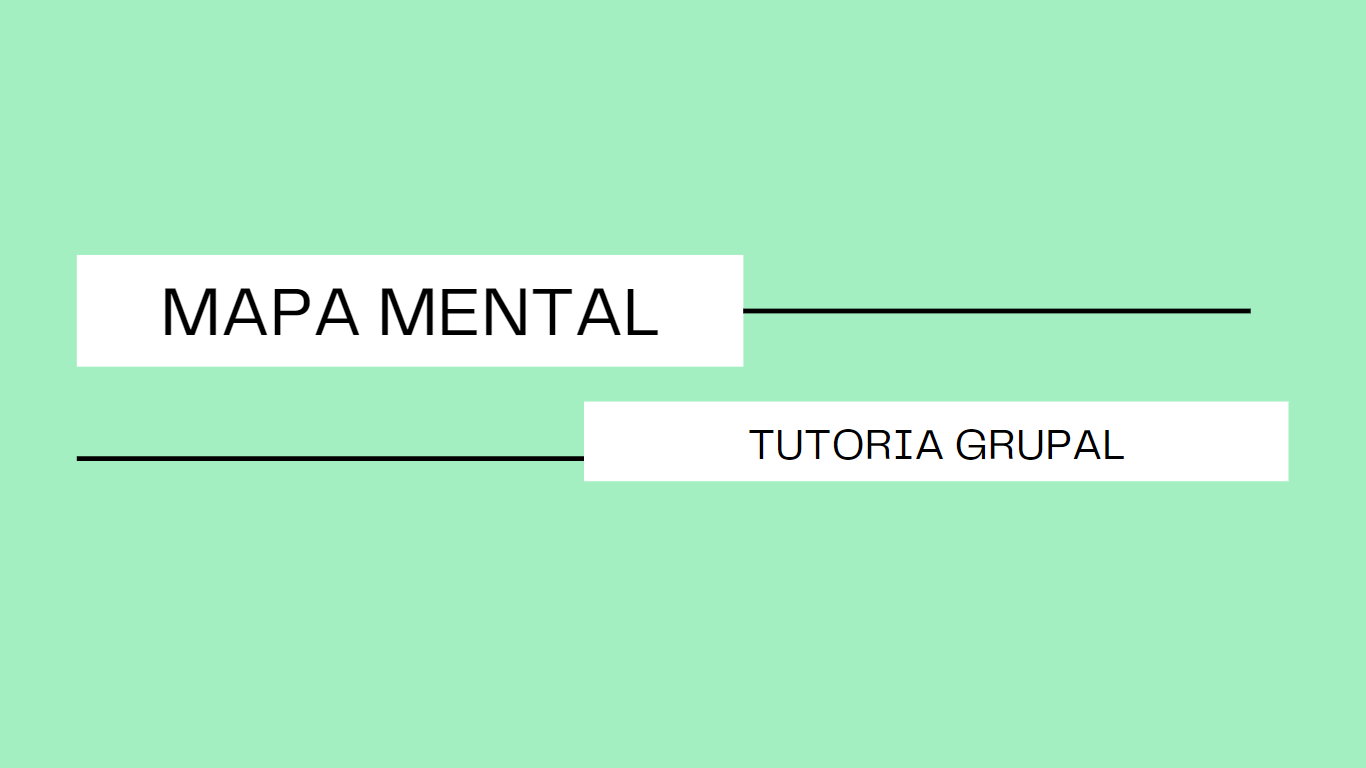 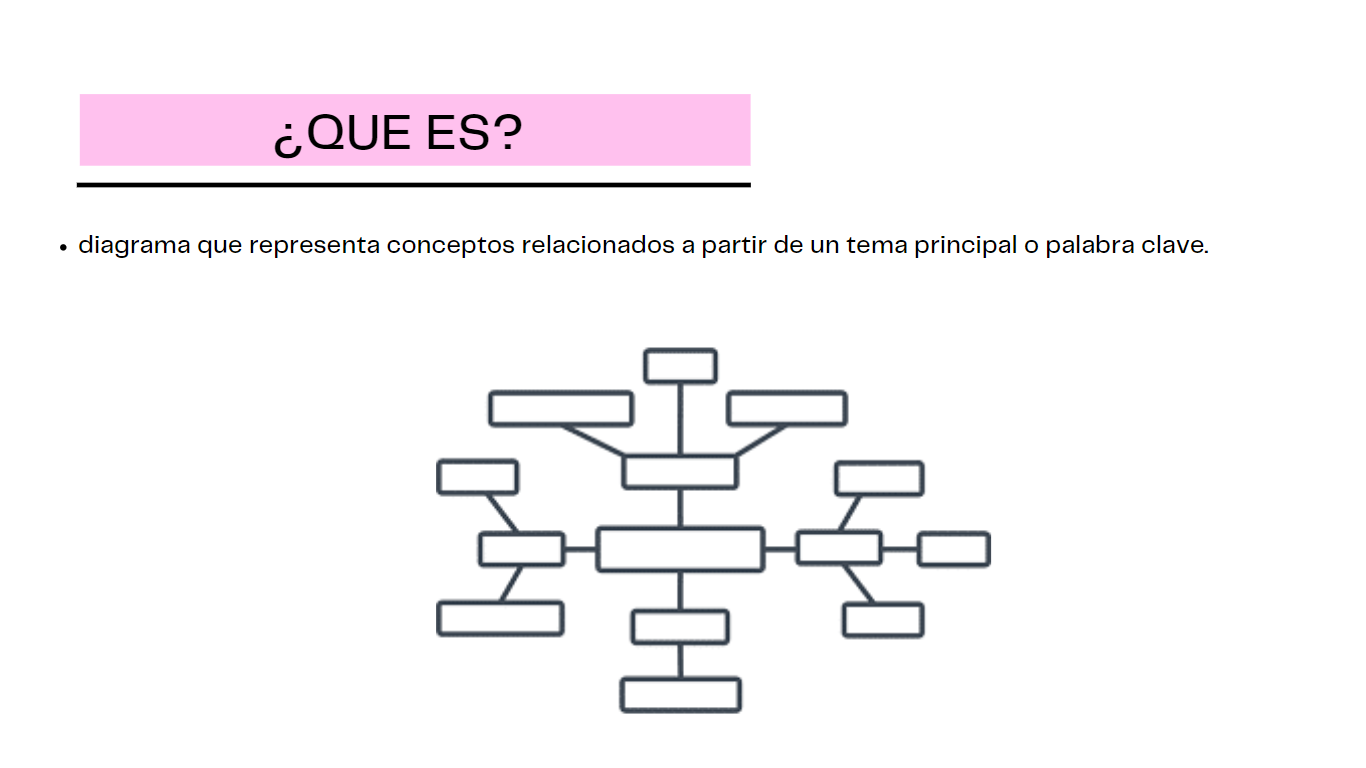 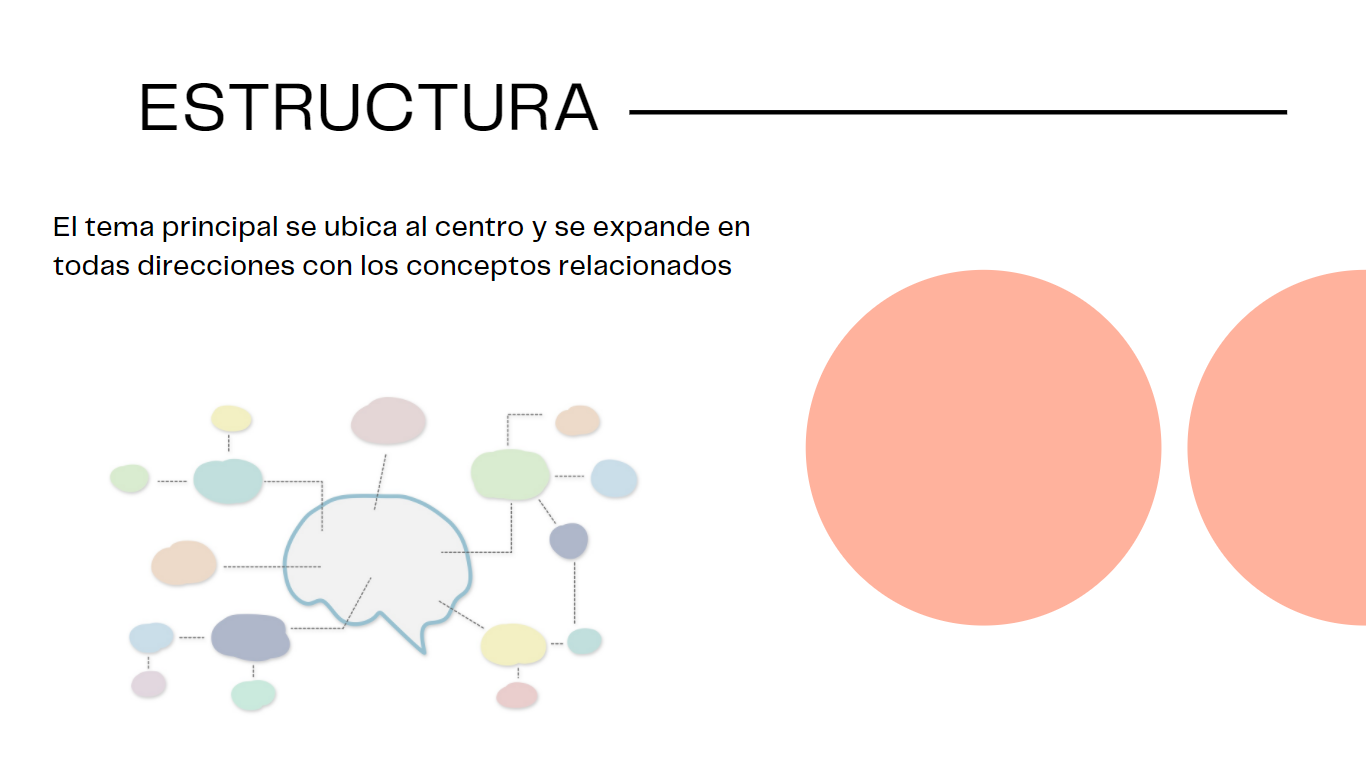 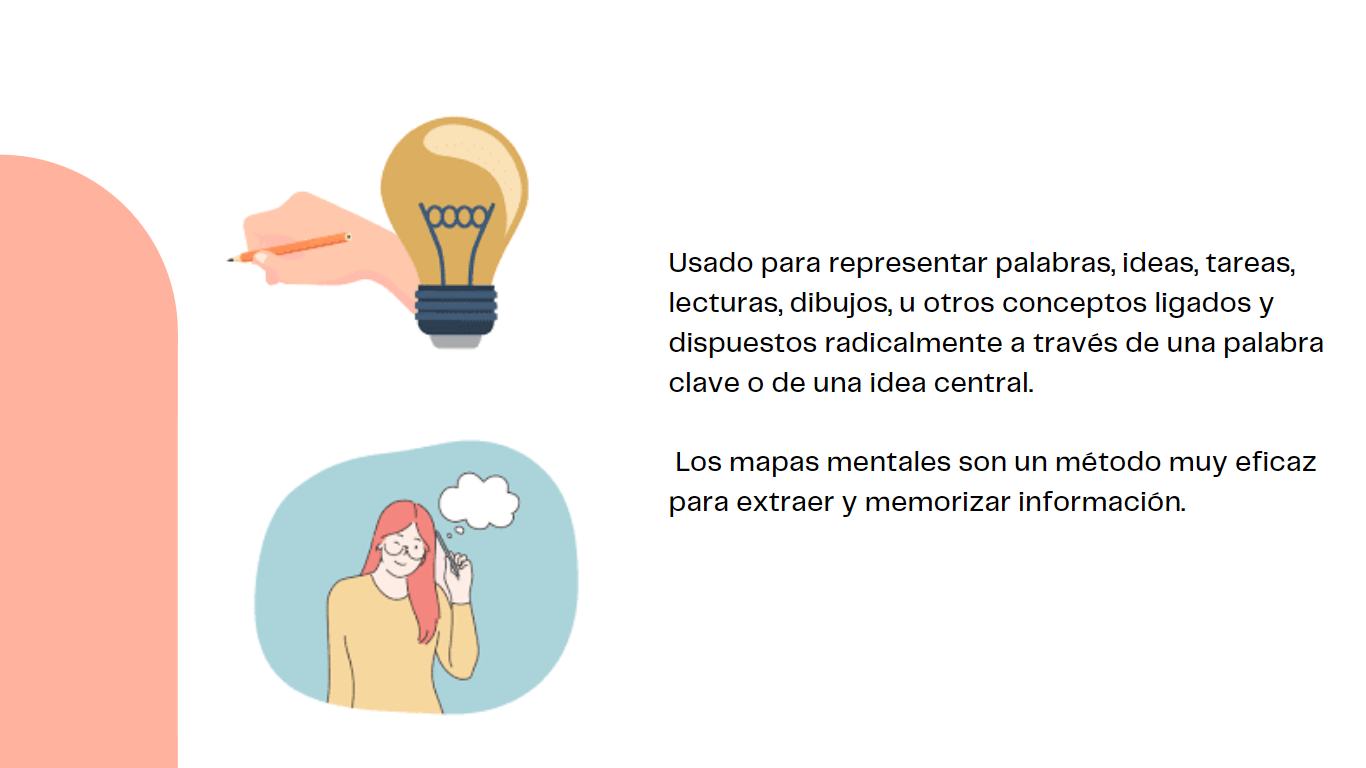 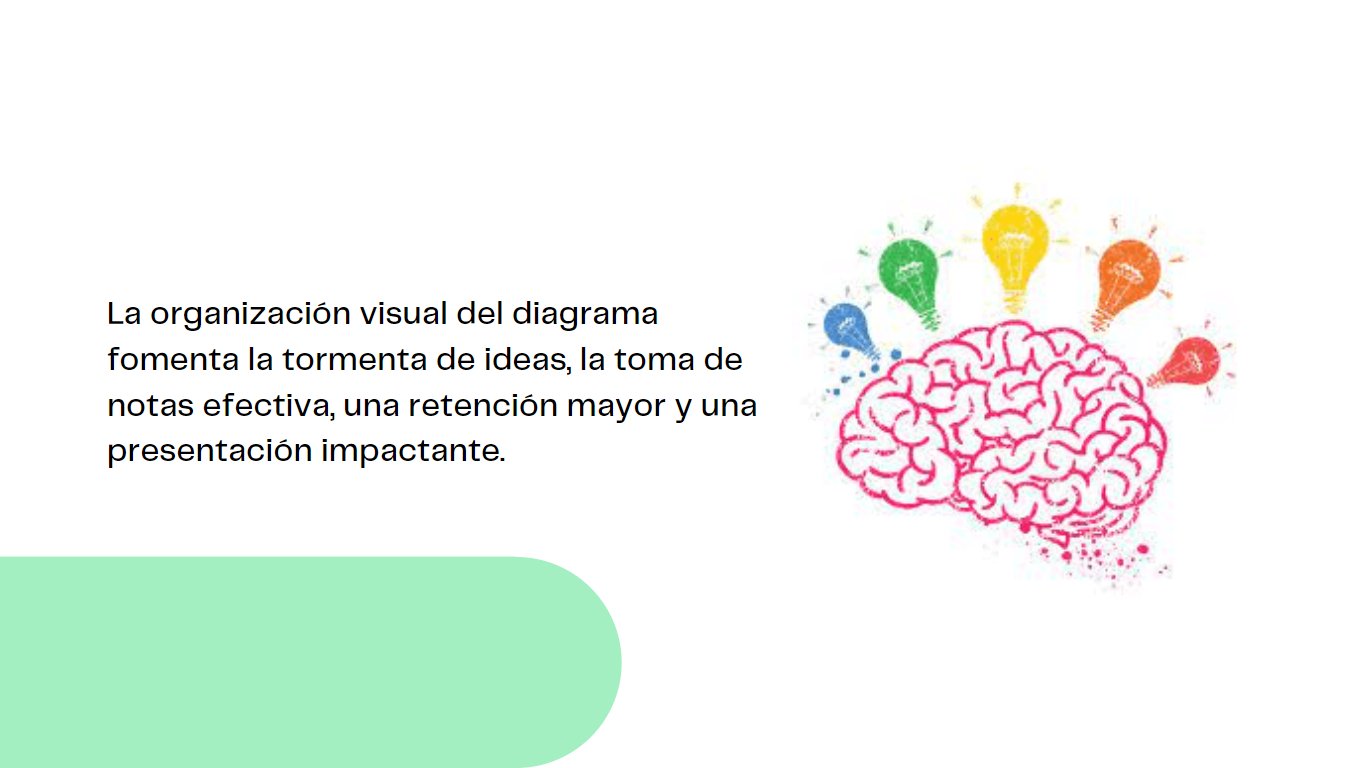 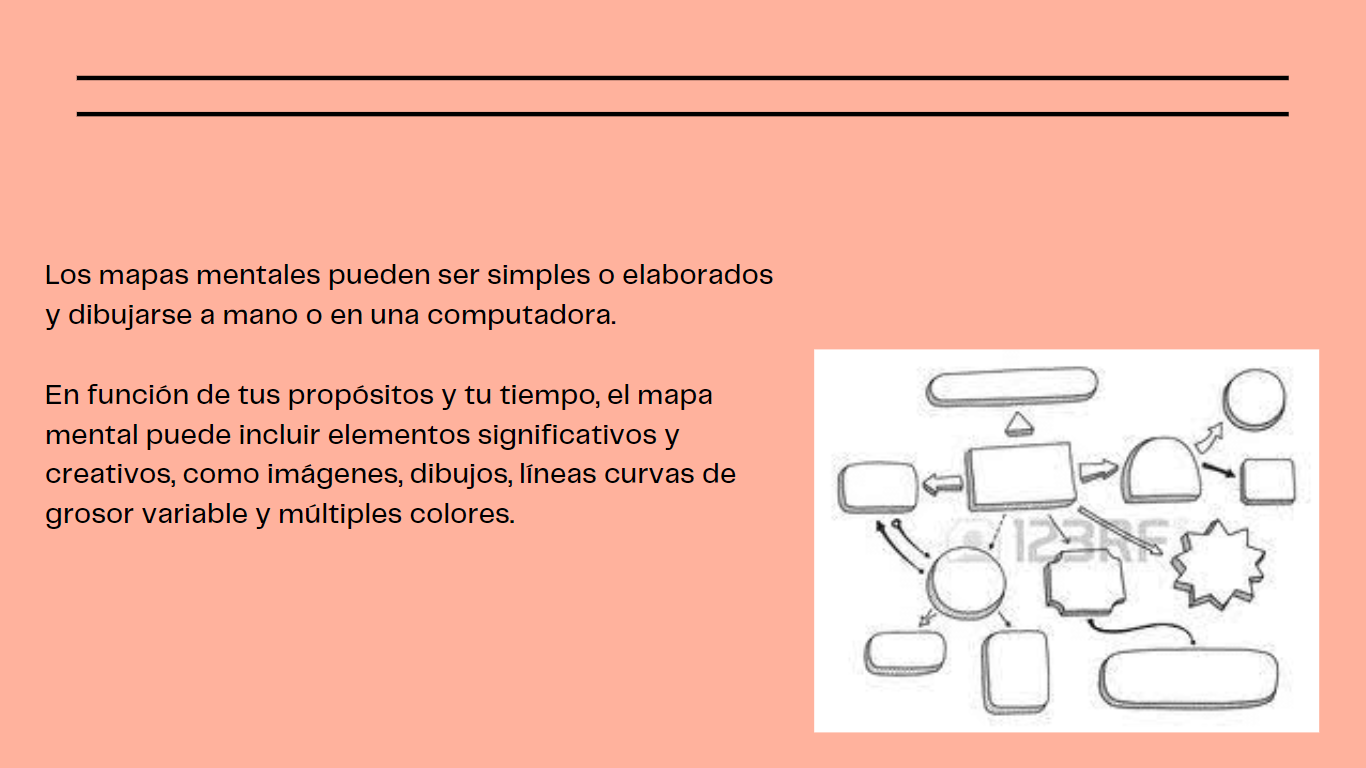 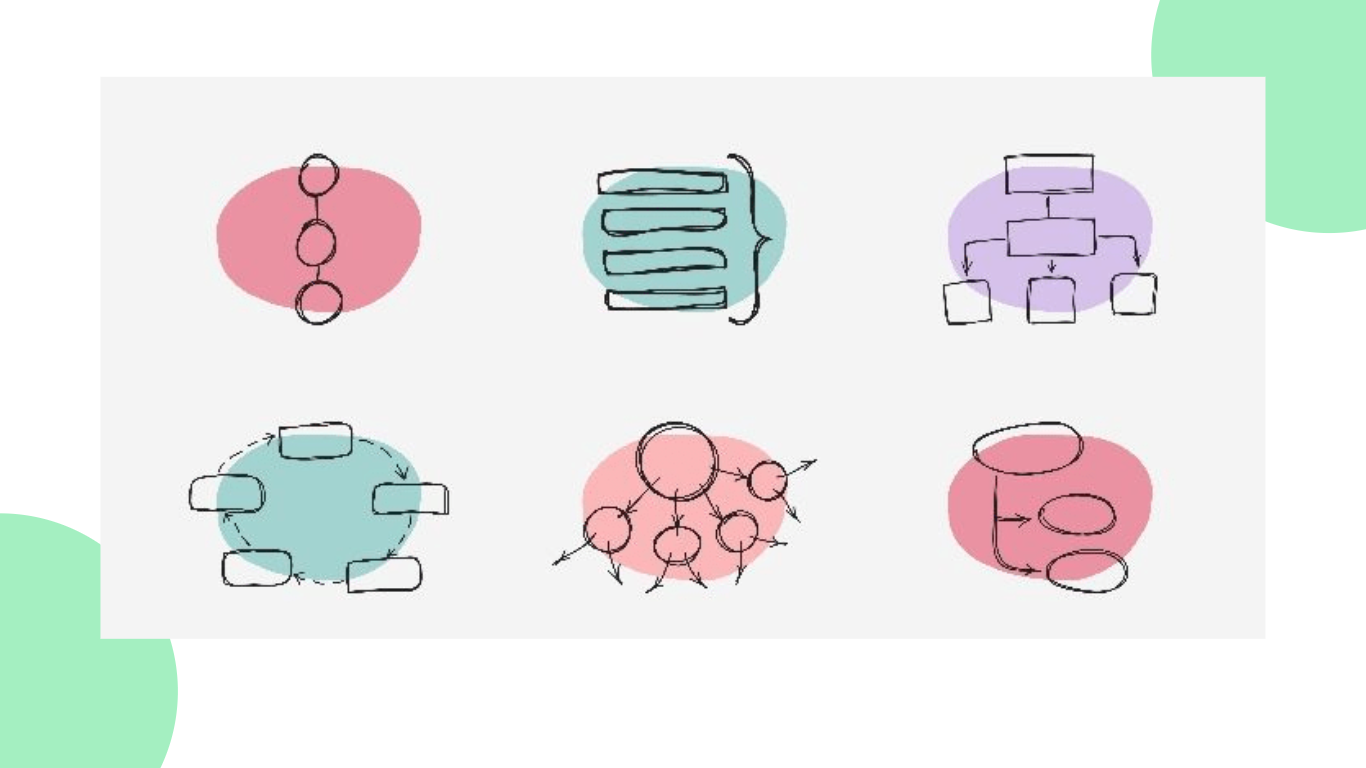 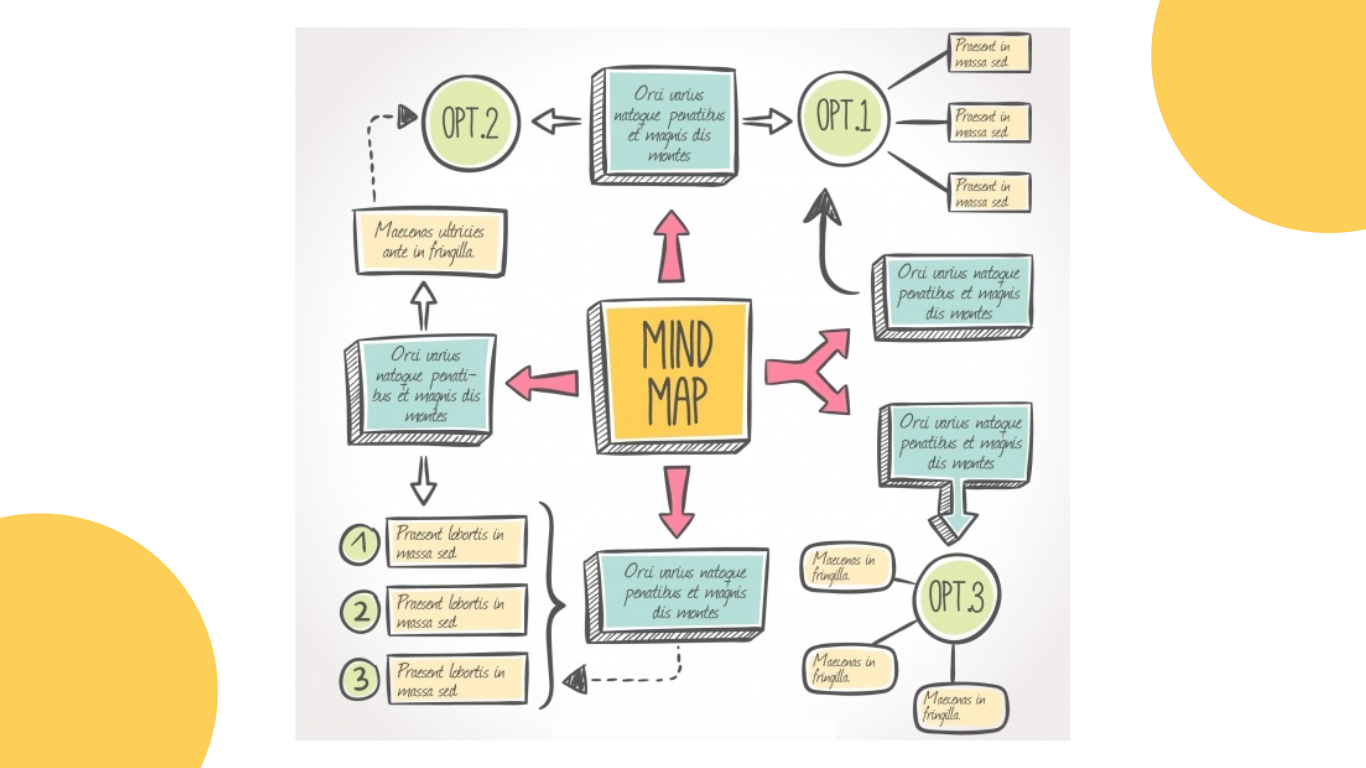